Výtvarná výchova
Giuseppe Archimboldo
Koláž
Giuseppe Archimboldo (1530-1593)
Italský malíř
Navrhoval vitráže do oken, fresky a tapiserie pro řadu italských renesančních katedrál
Císařem Rudolfem II. byl pozván na císařský dvůr do Prahy
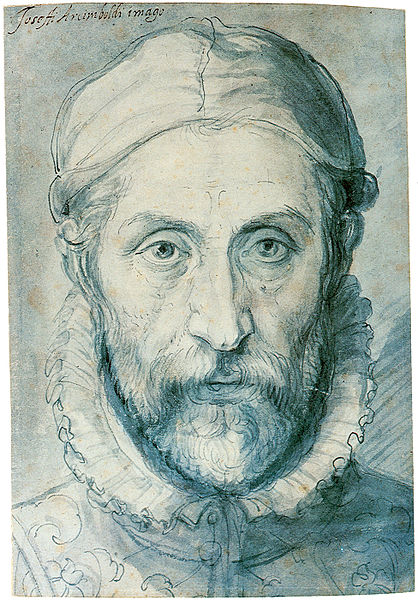 http://cs.wikipedia.org/wiki/Soubor:Giuseppe_Arcimboldo.jpg
V Praze se pod vlivem renesanční atmosféry císařského dvora začala naplno pracovat malířova originální a groteskní fantazie.
Vynalezl typ podobizny, skládající se z malovaných zvířat, květin, ovoce a předmětů komponovaných do podoby lidské hlavy. 
Některé obrazy jsou satirické portréty osobností od dvora, jiné jsou alegorické personifikace (Jaro, Léto a další).
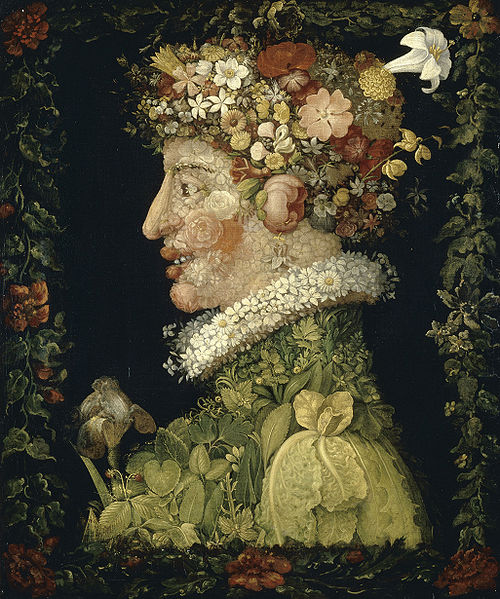 Giuseppe Archimboldo: 
Jaro, 1573
http://cs.wikipedia.org/wiki/Soubor:Giuseppe_Arcimboldo_-_Spring,_1573.jpg
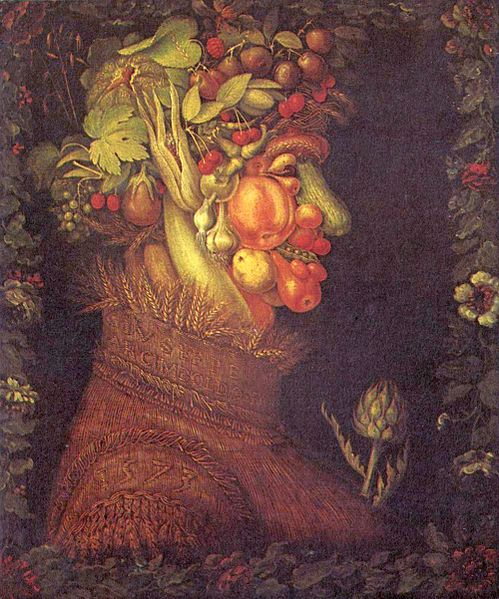 Giuseppe Archimboldo: Léto, 1573
http://cs.wikipedia.org/wiki/Soubor:Giuseppe_Arcimboldo_-_Summer,_1573.jpg
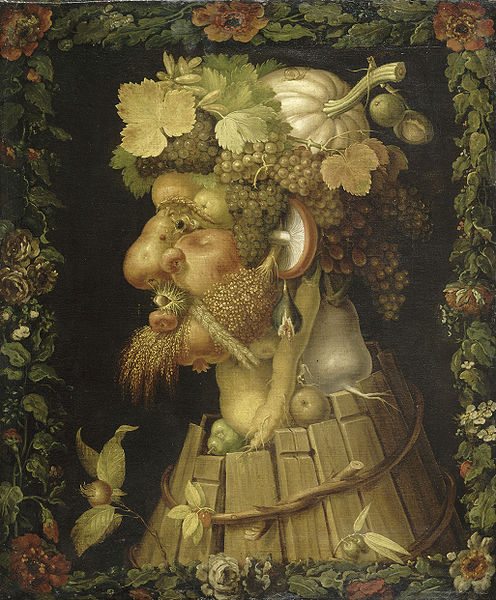 Giuseppe Archimboldo:
Podzim, 1573
http://cs.wikipedia.org/wiki/Soubor:Giuseppe_Arcimboldo_-_Autumn,_1573.jpg
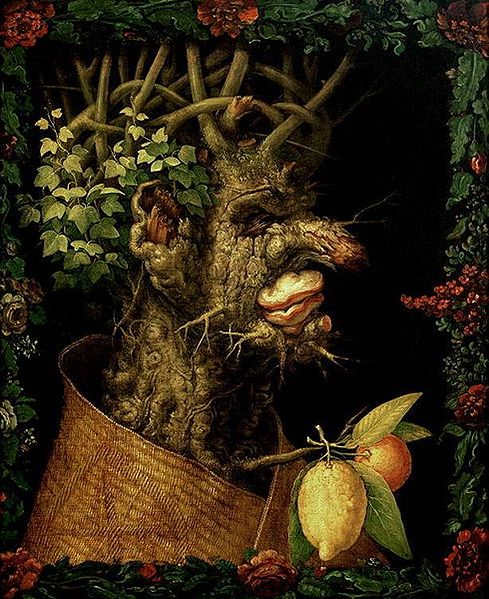 Giuseppe Archimboldo: Zima, 1573
http://cs.wikipedia.org/wiki/Soubor:Giuseppe_Arcimboldo_-_Winter,_1573.jpg
Giuseppe Archimboldo:  Zelinář
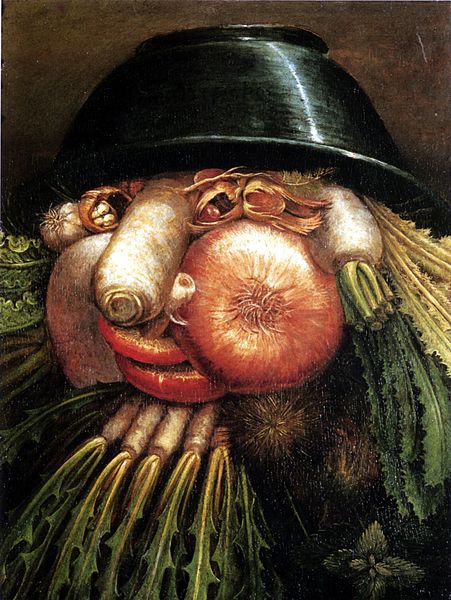 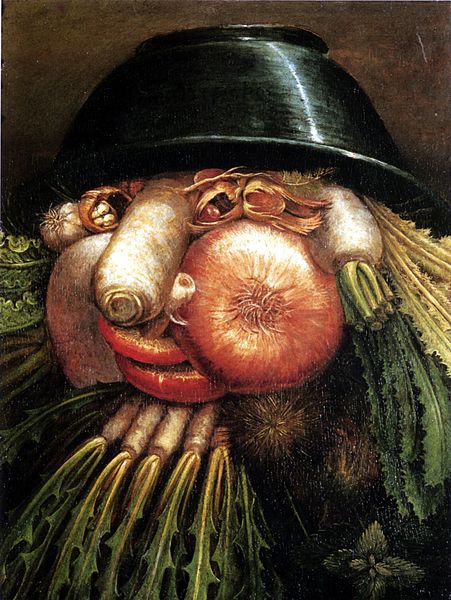 http://cs.wikipedia.org/wiki/Soubor:Arcimboldo_Vegetables.jpg
Giuseppe Arcimboldo: Kuchař
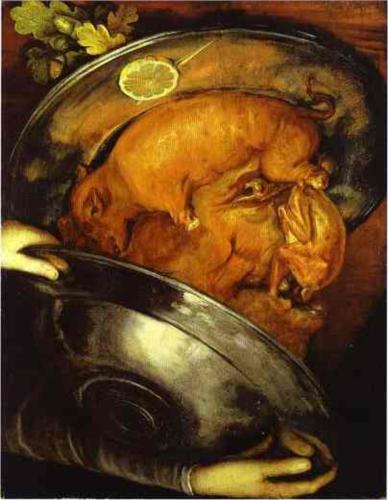 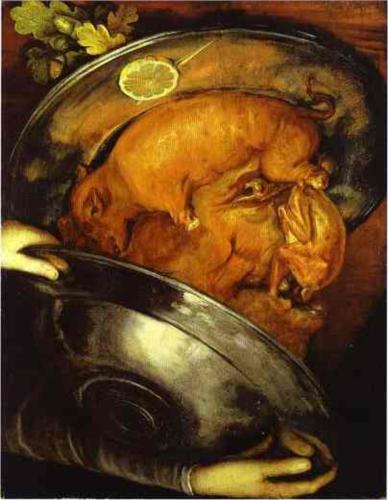 http://www.wikipaintings.org/en/giuseppe-arcimboldo/the-cook#close
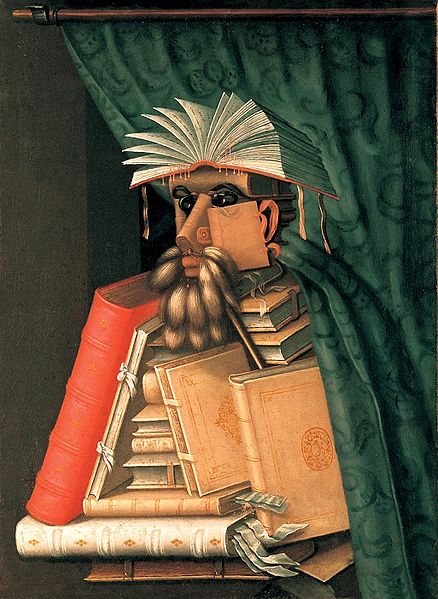 Giuseppe Archimboldo: Knihovník, 1570
http://cs.wikipedia.org/wiki/Soubor:Arcimboldo_Librarian_Stokholm.jpg
Za finanční podporu se malíř císaři odvděčil ojedinělým portrétem, na němž panovníka zvěčnil jako antického boha Vertumna (bůh změny, ročních období, růstu rostlin, zahrad a ovocných rostlin)
Giuseppe Archimboldo: Vertemnus, 1591-2
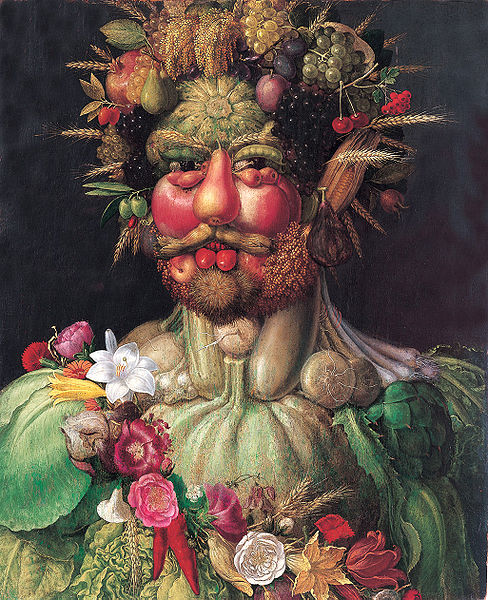 Oficiální portrét Rudolfa II. 
(Hans von Aachen, 1606-1608)
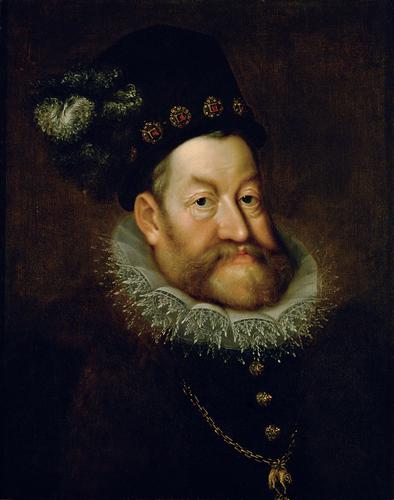 http://cs.wikipedia.org/wiki/Soubor:Arcimboldovertemnus.jpeg
http://cs.wikipedia.org/wiki/Soubor:Hans_von_Aachen_003.jpg
Úkol pro tebe:
Vytvoř koláž  - lidský obličej ve stylu děl Giuseppe Archimbolda.
Budeš potřebovat bílý papír, nejlépe tvrdý formátu A3. Pokud nemáš může být A4, nebo jakýkoliv papír.Časopisy, letáky, katalogy, kalendáře, nůžky, lepidlo a dobrou náladu.
V časopisech, letácích katalozích a kalendářích vyhledej obrázky na jedno téma (např. ovoce, zelenina, jídlo, oblečení, nábytek, lidské postavy, zvířata apod.)
Obrázky pozorně vystřihuj, dbej na detaily.
Snaž se vystříhat co nejvíce obrázků na vybrané téma.
Z obrázků se pokus vytvořit koláž – lidskou hlavu.
Využívej tvaru i barvy vystříhaných obrázků.
Poskládané obrázky pozorně nalep na karton.
VÝSTUP:
.HOTOVÉ DÍLO MI VYFOŤ A POŠLI NA MAIL
anna.podlucka@seznam.cz – do poznámky mi napiš své jméno a příjmení (někteří máte tak zvláštní názvy emailů, že z toho nepoznám o koho se jedná).
Pokud nemáš možnost dílo vyfotit a poslat, doneseš ho v listopadu, když se vrátíme do školy.